Государственное бюджетное учреждение социального обслуживания «Комплексный центр социального обслуживания населения» 
в Северном округе г. Оренбурга Оренбургской области
Деятельность специалиста по социальной работе в группе «Активное долголетие»
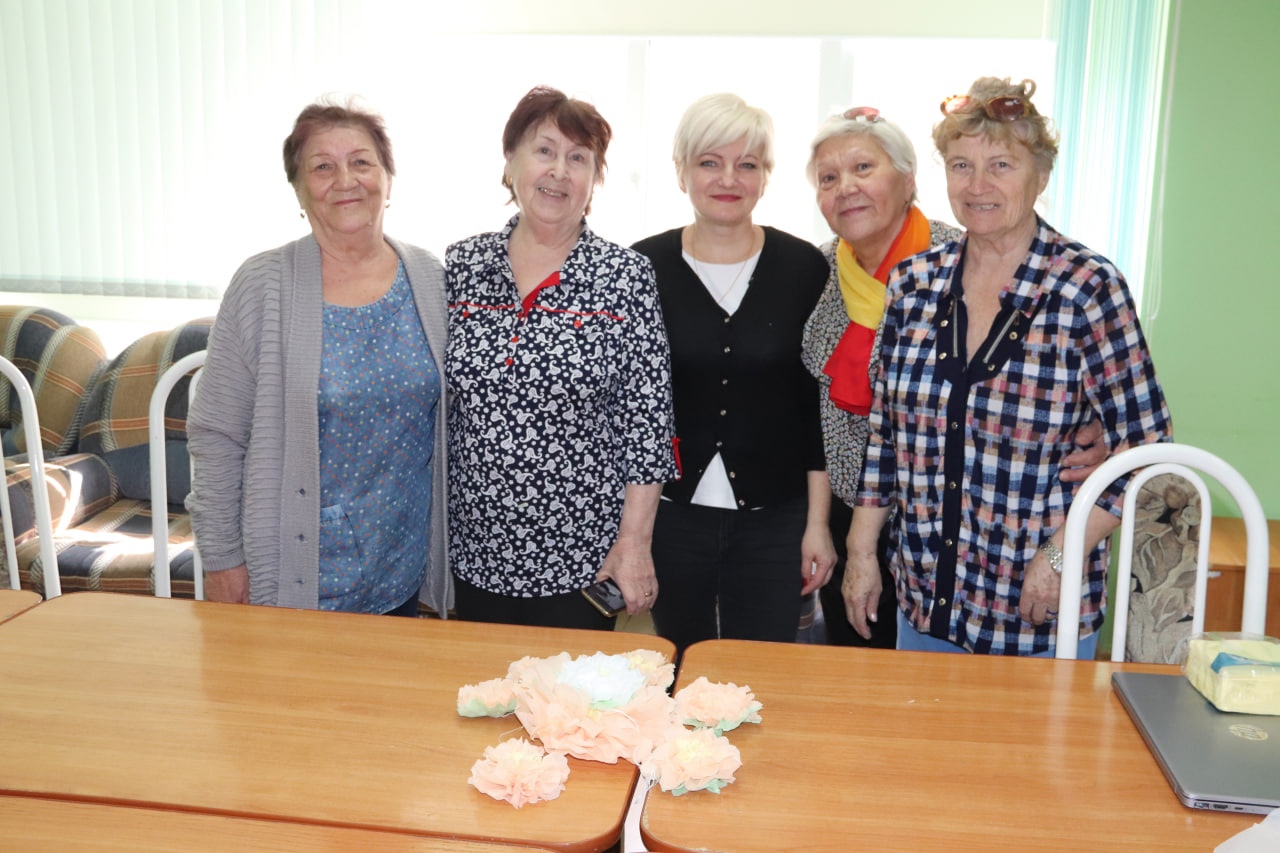 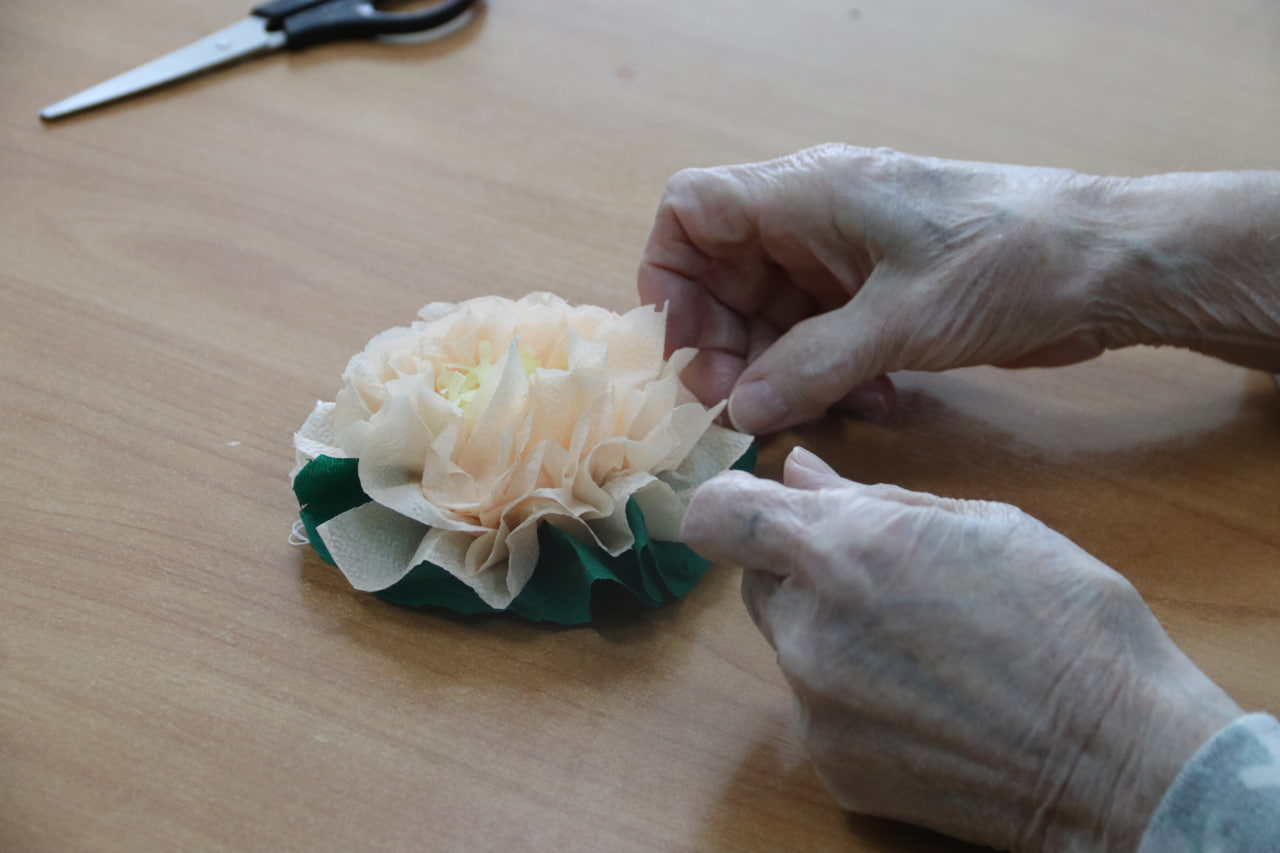 Специалист ОДП : Пожарская С.Б.
                                                2023г
По определению ВОЗ,активное долголетие –это процесс оптимизации возможностей для обеспечения здоровья и повышение качества жизни в ходе старения. 
   Для долголетия пенсионеров важно общение. С возрастом человек теряет большое количество друзей и тех , с кем можно регулярно общаться. Чем больше у человека людей, с которыми оно может поделиться своими бедами или радостями, тем полноценнее он проживет эти годы, тем он счастливее живет и лучше себя чувствует.
Социальная поддержка старшего поколения - одно из ведущих
направлений повышения продолжительности жизни, а значит, и решения
социально-демографических проблем в России.
Работа специалиста в группе «Активное долголетие» строится с учетом  необходимости развития системы образовательной и социокультурной реабилитации граждан пожилого возраста и инвалидов через сохранение и развитие их творческого, интеллектуального потенциала, позволяющей оказать данной категории людей психологическую поддержку, дать возможность почувствовать себя нужными и интересными другим людям. 

    
    Цель занятий в группе «Активное долголетие»:
   Формирование новой среды общения, выявление нереализованного потенциала и вовлечение в общественно-     полезные формы занятости; удовлетворение культурных и духовных потребностей.
Задачи:
Развитие умения заряжаться позитивной энергией и не чувствовать себя одинокими;

Активизация участия пожилых людей в жизни общества через творческую самореализацию личности;

Культурно-духовное обогащение личности
Составляются календарный и тематический планы на год.

Тематика занятия выбирается,  исходя из календарных праздников, событий прошлого и настоящего, учитываются интересы самих получателей.

План каждого занятия составляется с учетом чередования   информационного блока , активного блока .

Занятия проводятся в непринужденной игровой форме.

Эффективно проводить занятия, комбинируя различные методики. Получатели не устают, интерес не пропадает.
В работе в группе «Активное долголетие» используются следующие направления:

-Музыкотерапия и вокало-терапия

-Художественно-прикладное творчество

-Игровая терапия

-Ретро-терапия

-Культурно-досуговые мероприятия

-Информационно –познавательные занятия

-Полезные для когнитивного здоровья практики
Ретро-терапия-обращение к событиям прошлых лет, позволяющая осознать, осмыслить значимость собственной жизни.
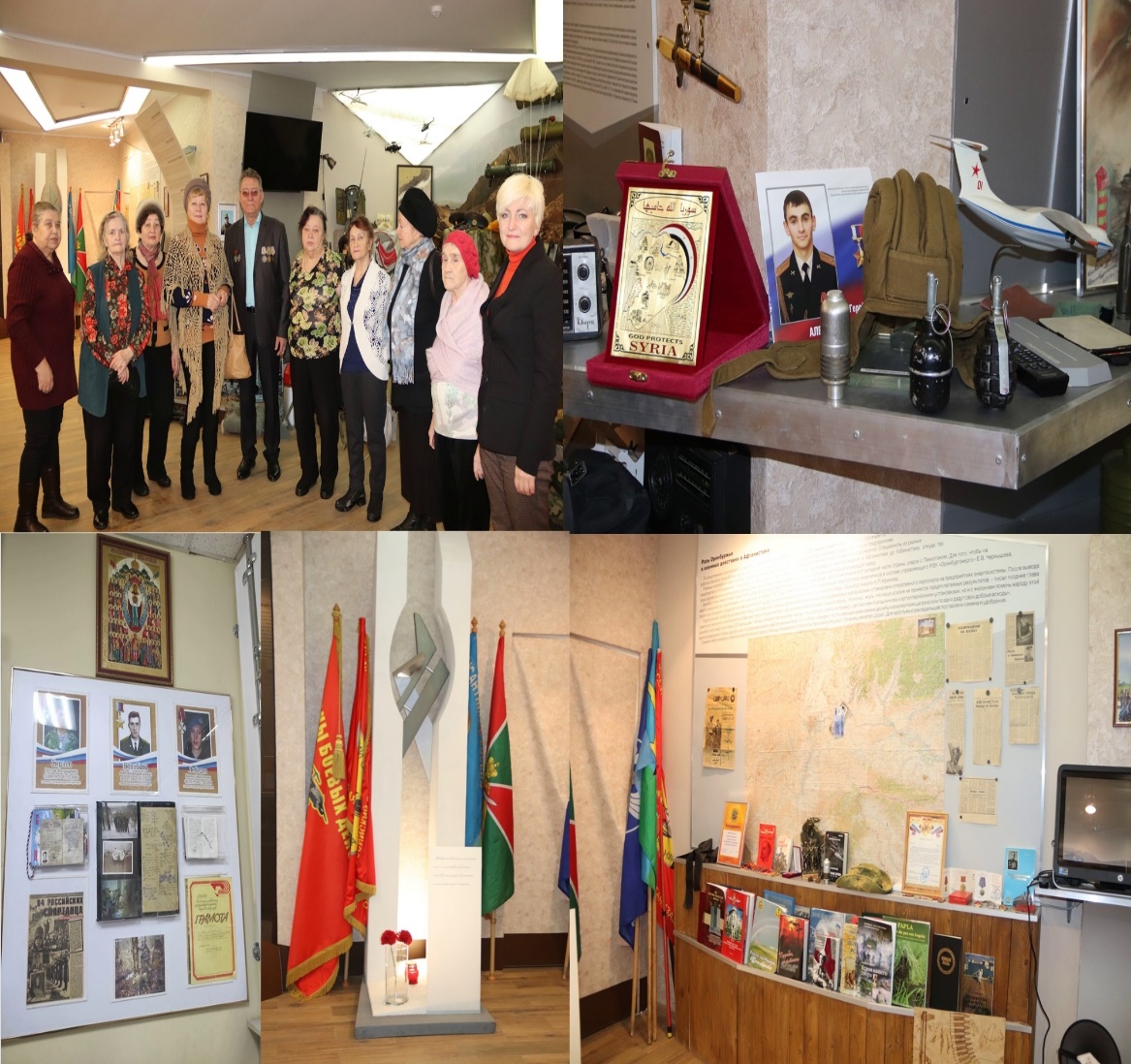 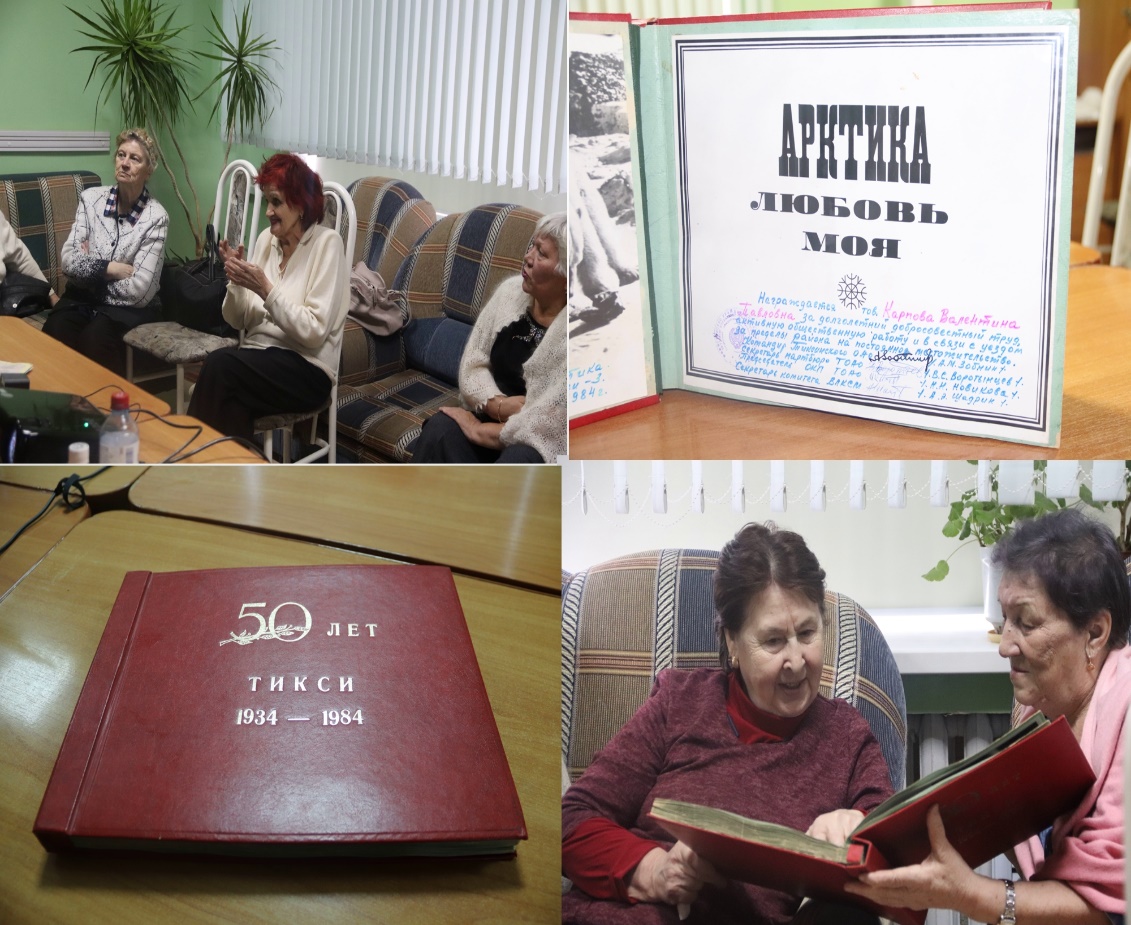 Художественно-прикладное творчество, направленное на развитие мелкой моторики, психологическую разгрузку, повышение самооценки.
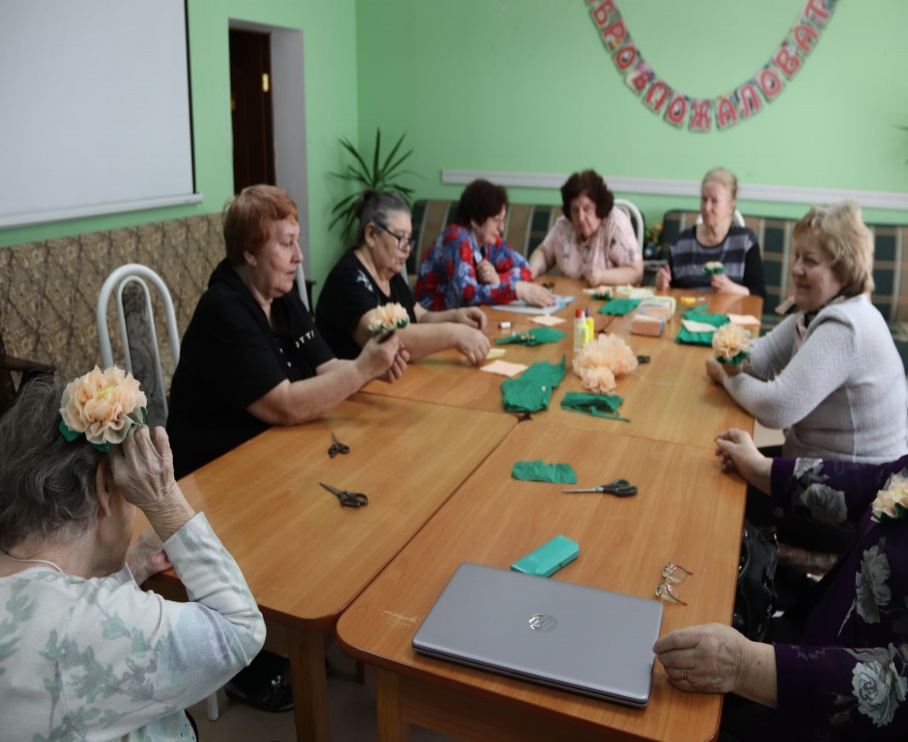 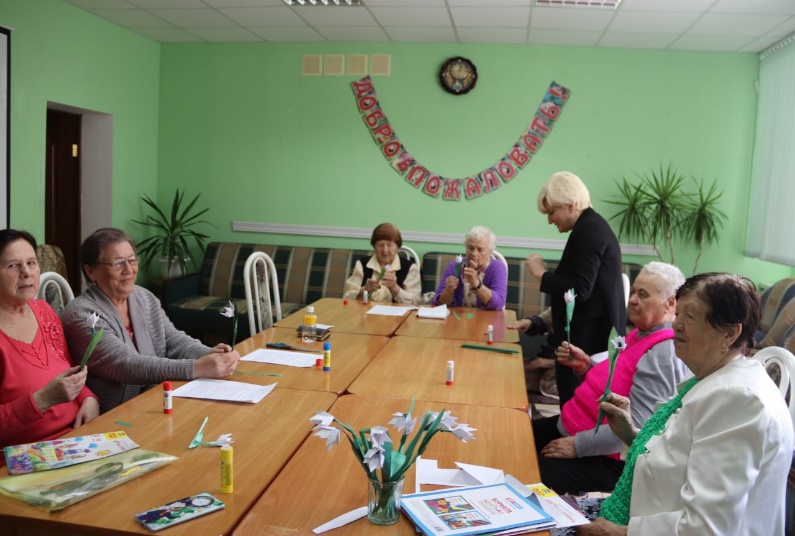 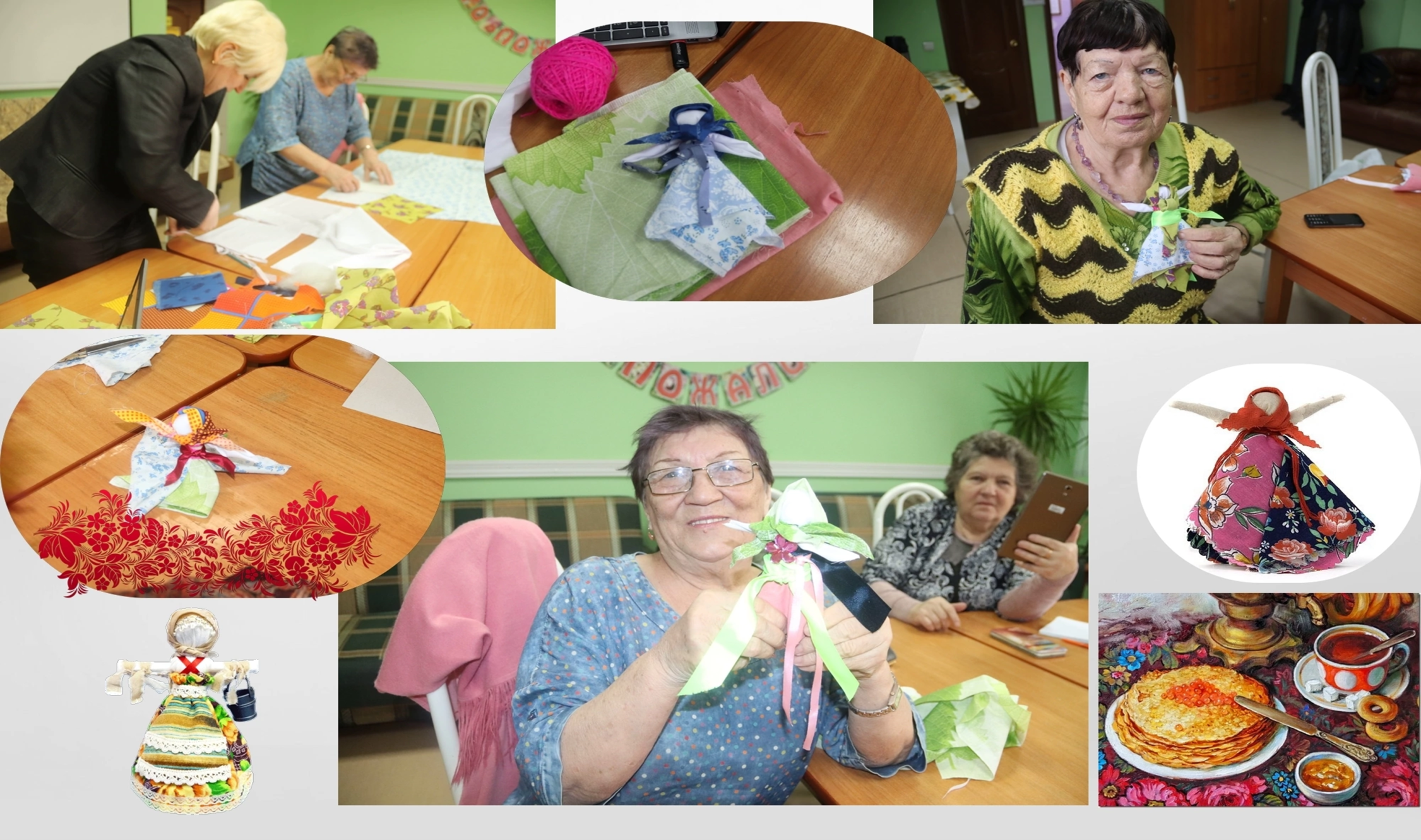 Игровая терапия: игры могут быть как активные так и настольные. 
Методика развивает  коммуникабельность, пробуждает коллективный дух и улучшает общий настрой
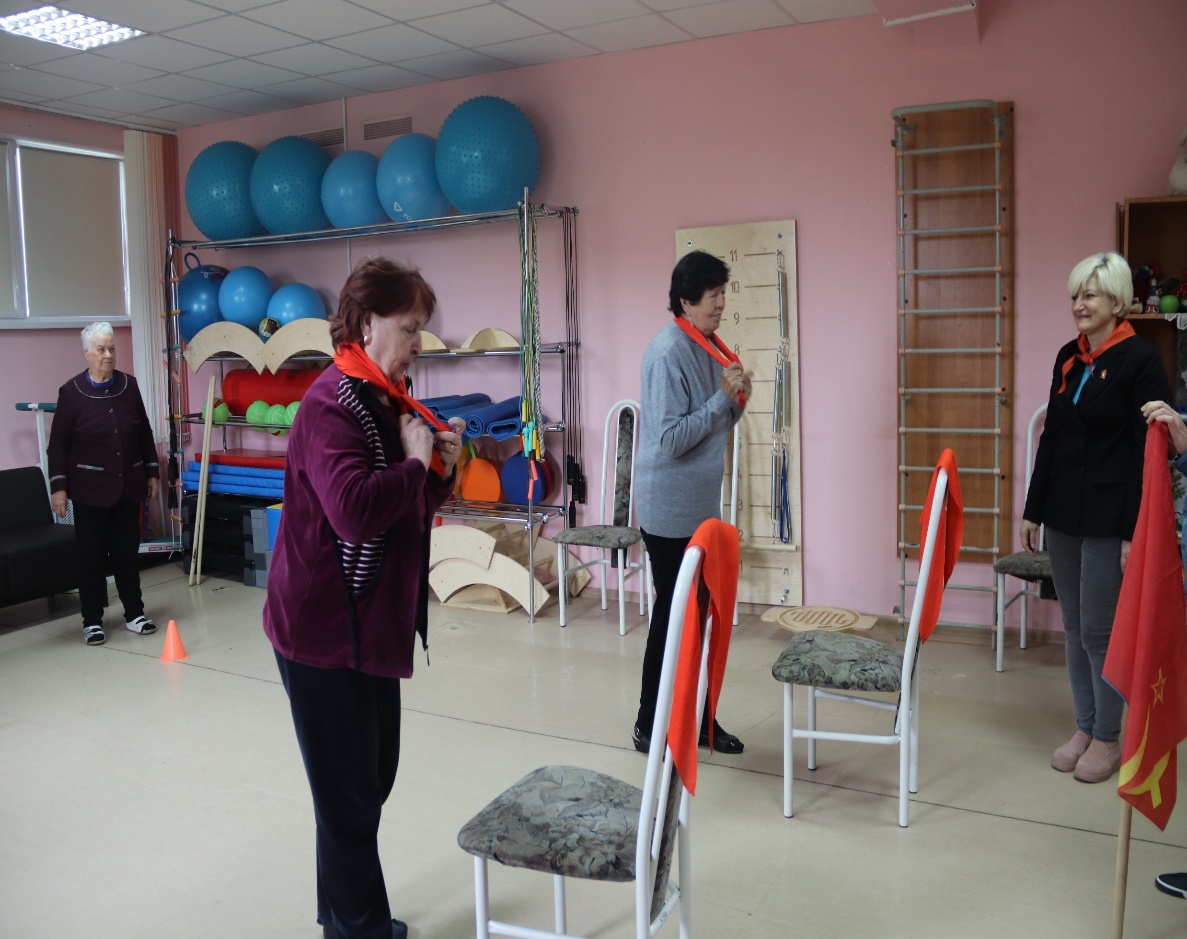 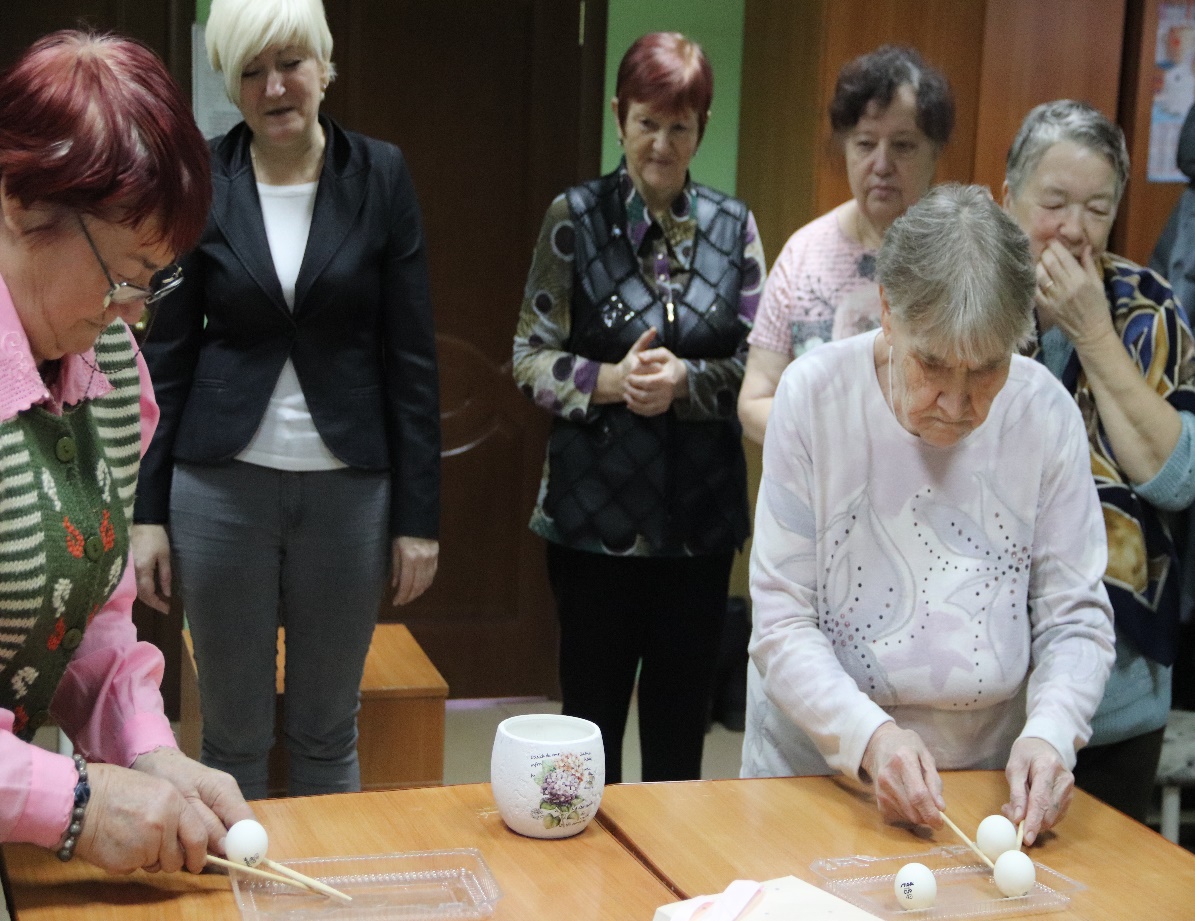 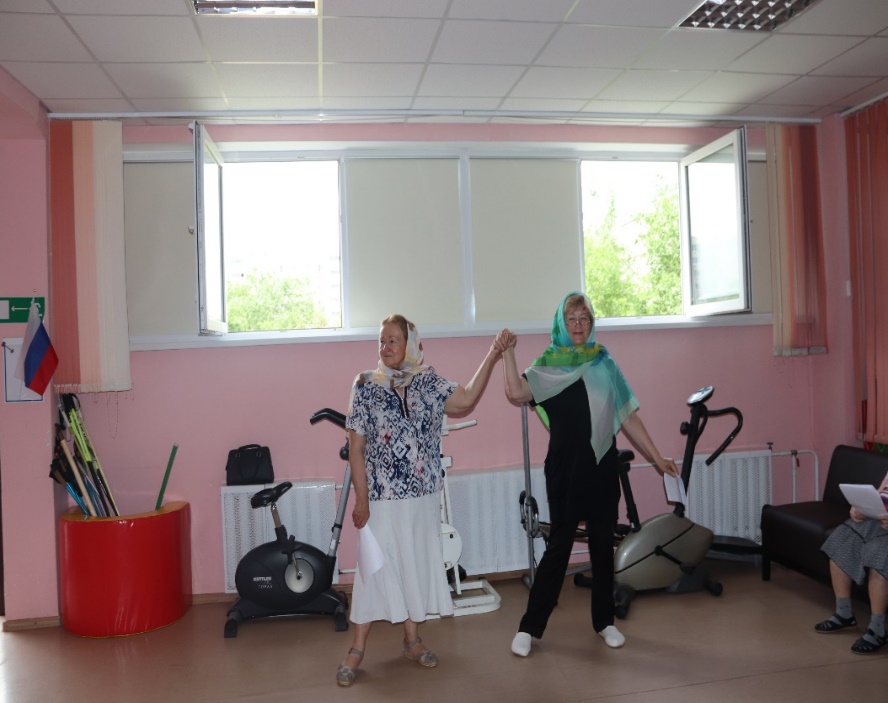 Музыкотерапия и вокалотерапия  направленные на эмоциональный подъём и проявление социальной активности
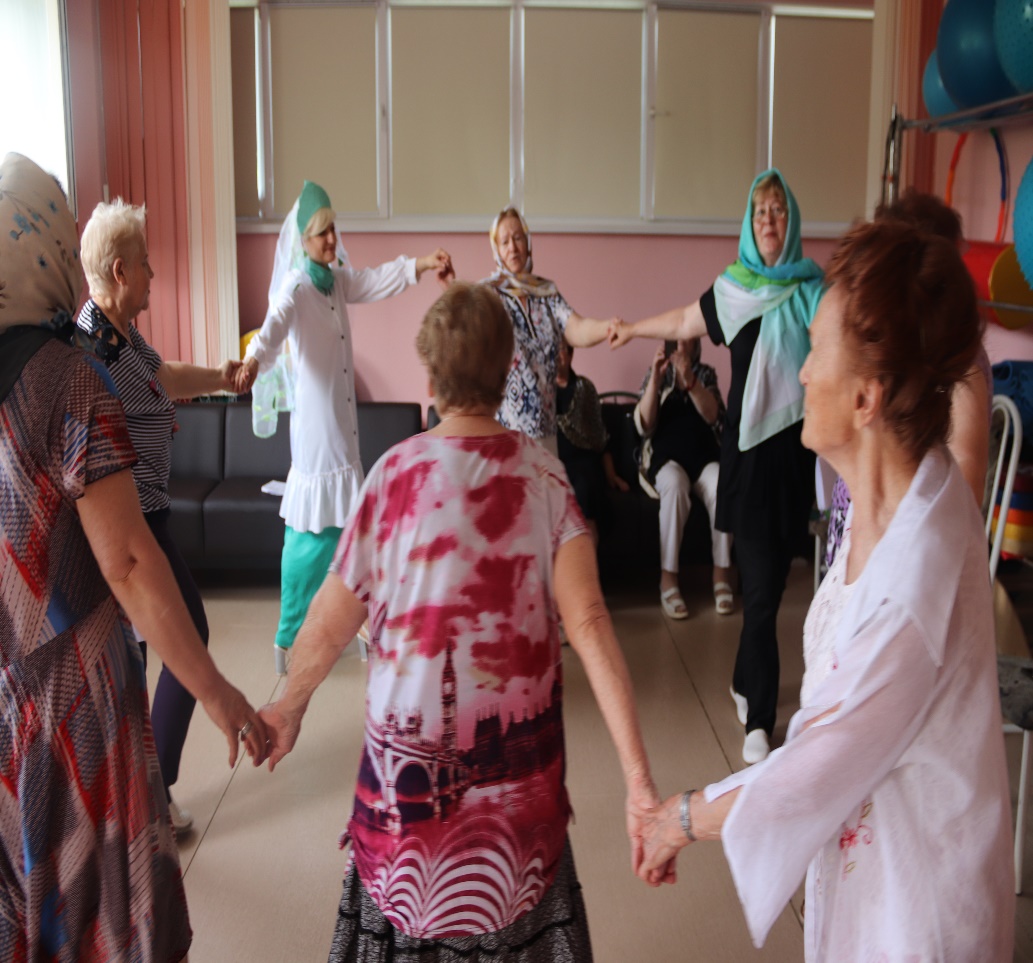 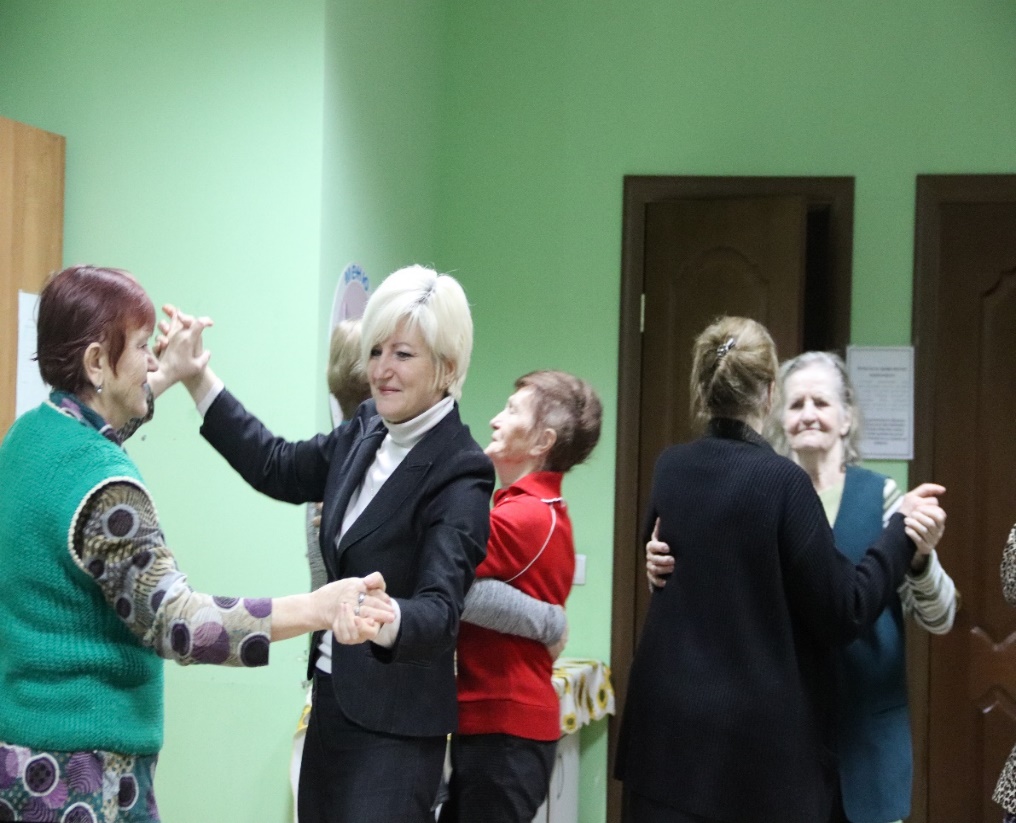 Культурно-досуговые мероприятия направленные на расширение круга общения и отдыха
Информационно –познавательные занятия направленные на расширение кругозора.
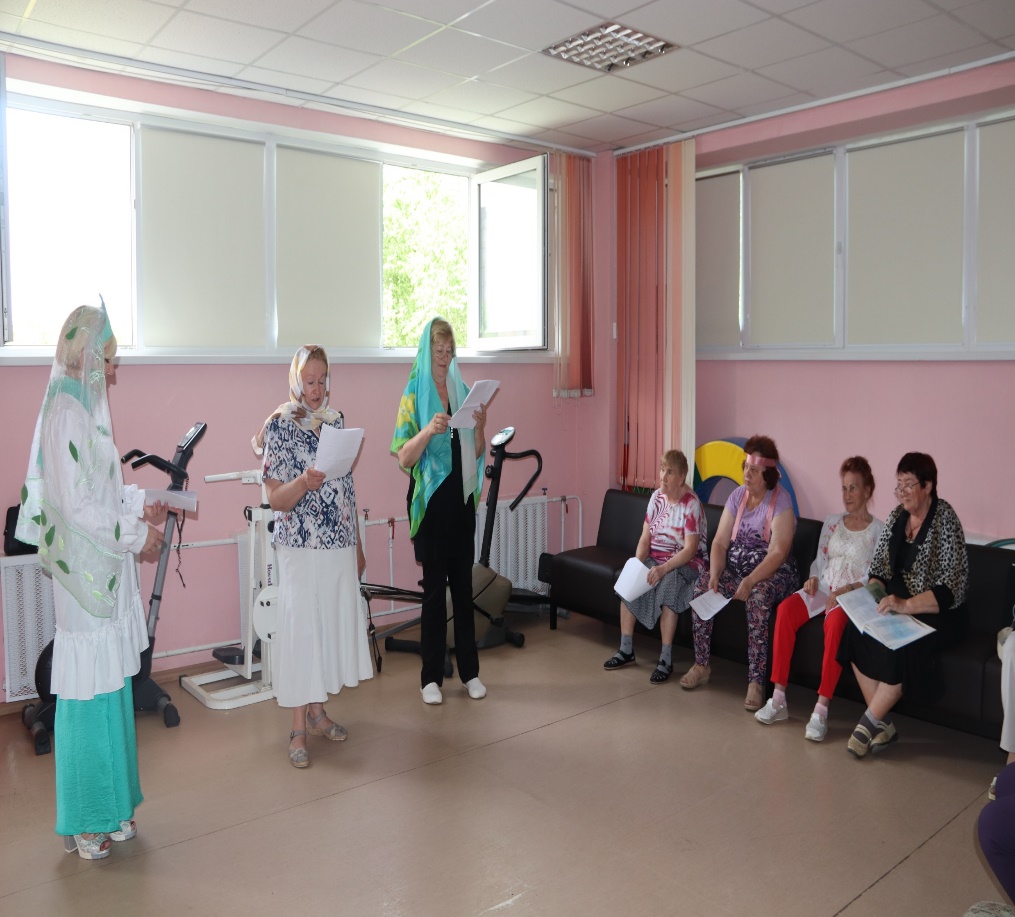 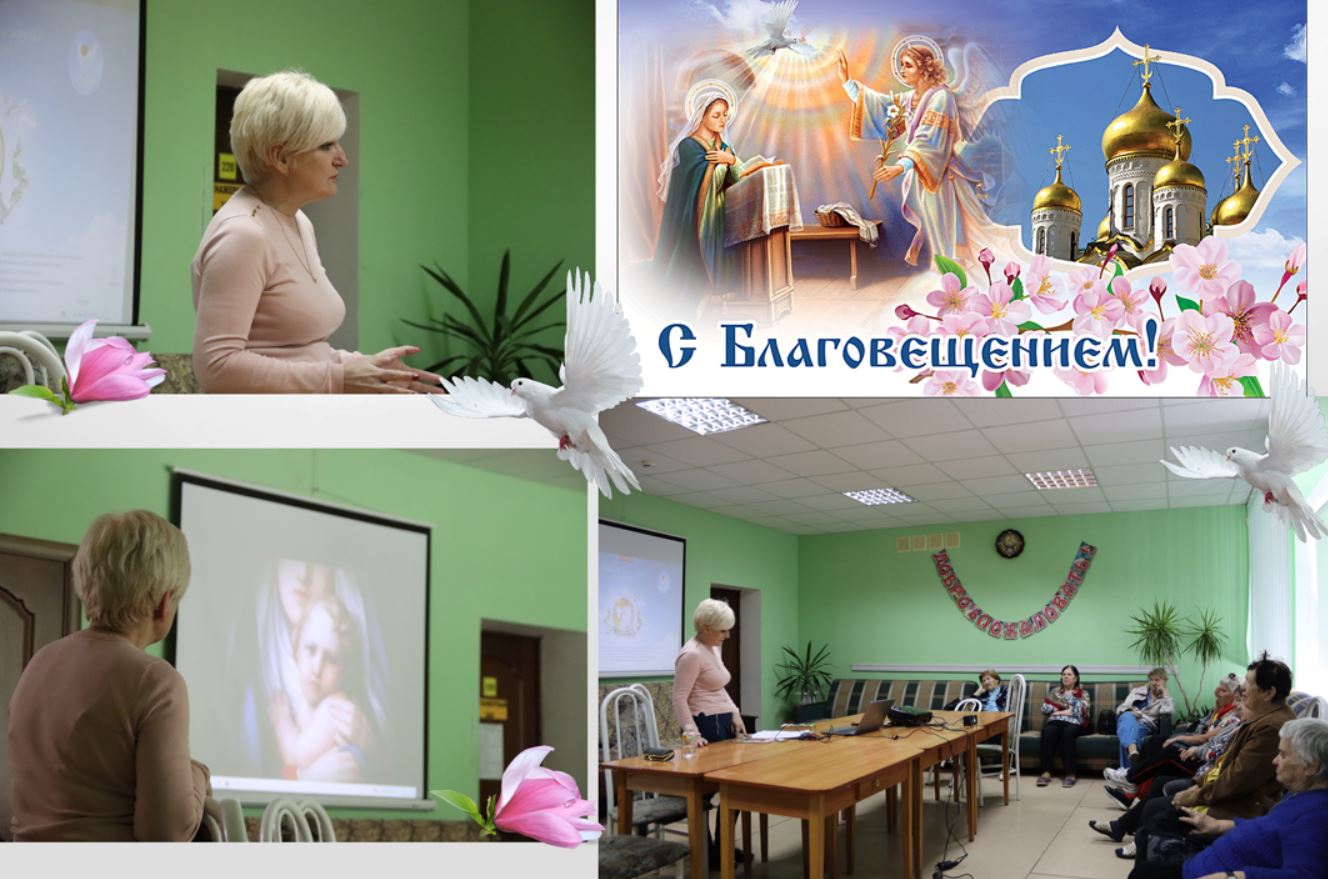 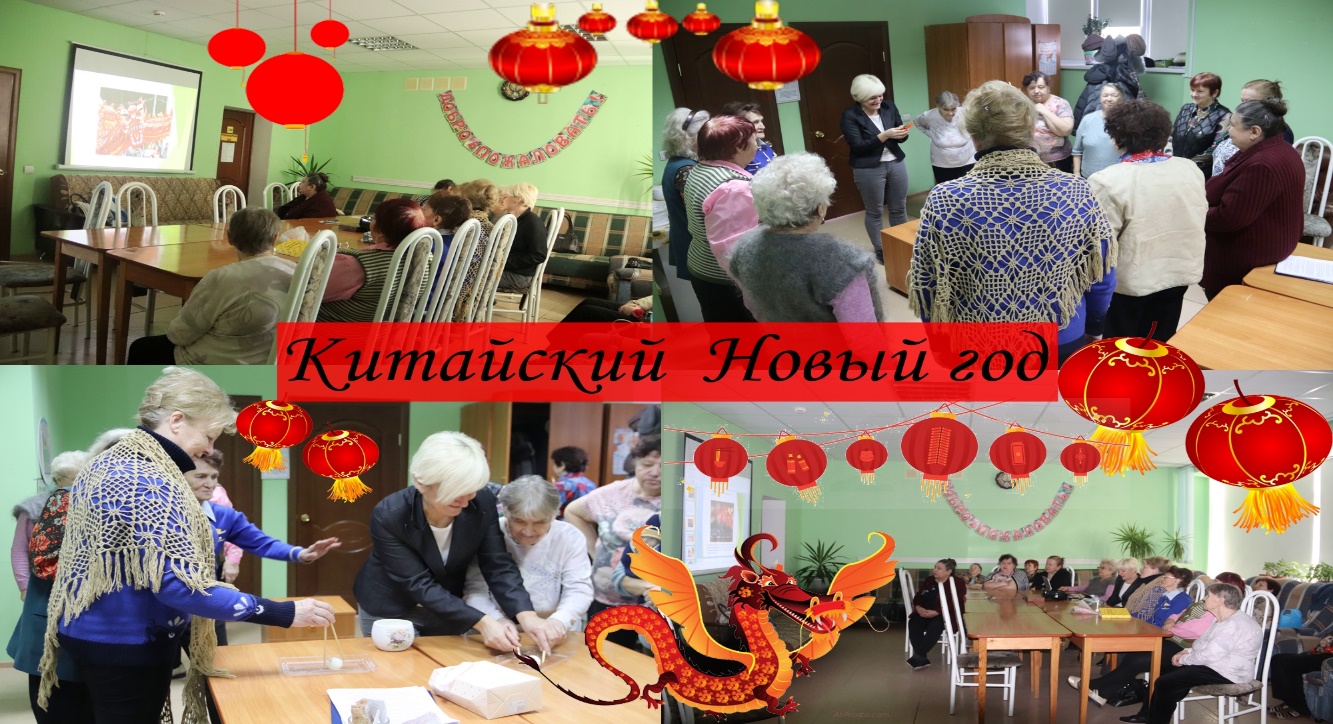 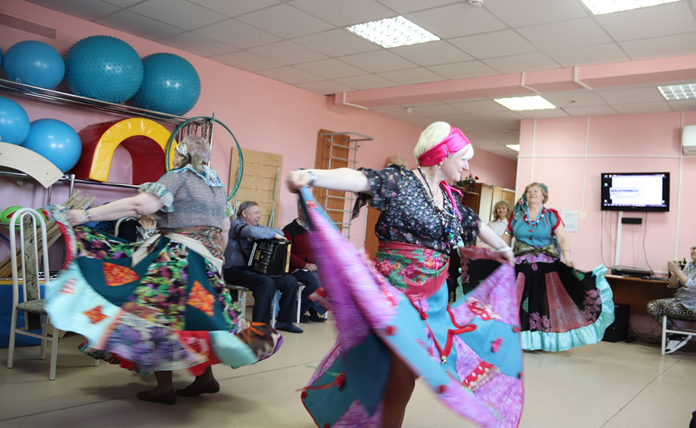 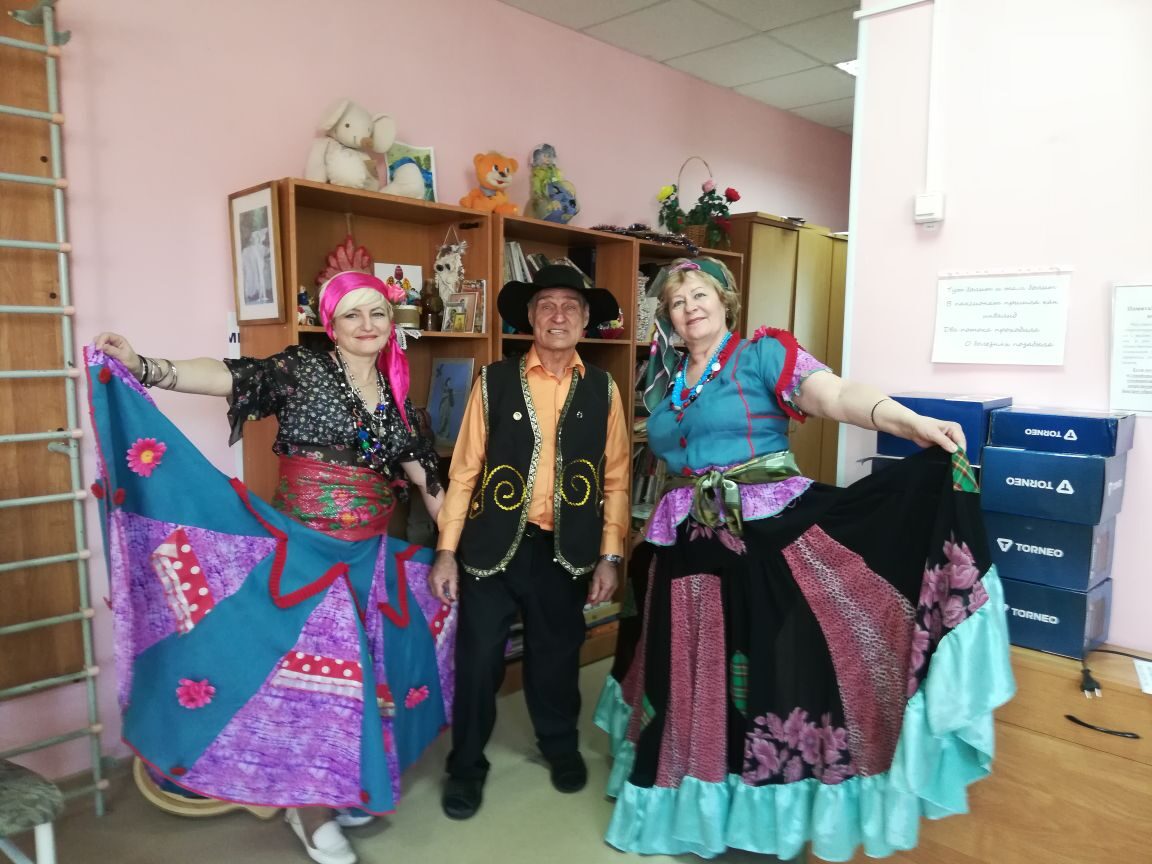 Заключение
По опыту проведения занятий с использованием вышеперечисленных методик у получателей  повышается уровень включения в общественную жизнь. Наблюдается динамика в поведении пожилых людей : из замкнутых и нерешительных становятся более открытыми, готовыми к диалогу, активными (предлагают свои идеи).
За время общения в группе «Активное долголетие» пенсионеры сблизились, подружились. Стали организовывать праздничные мероприятия.
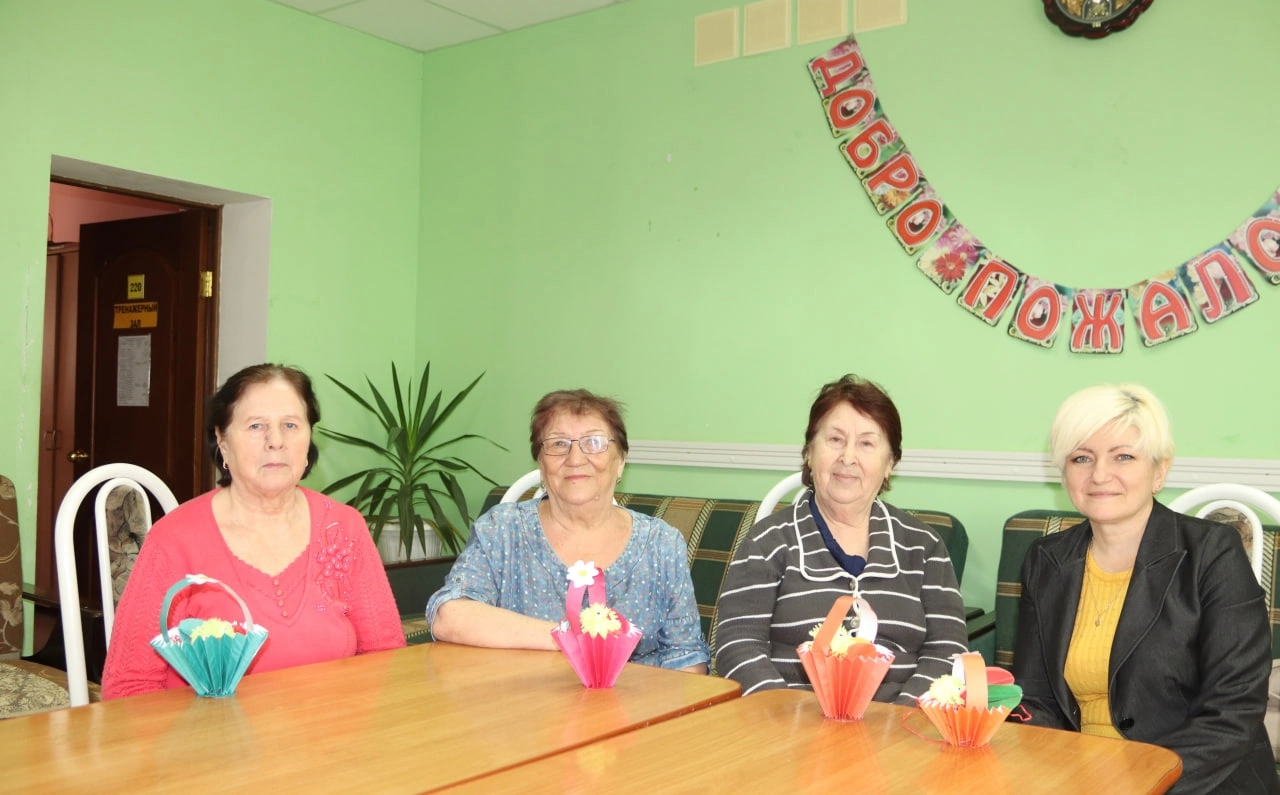